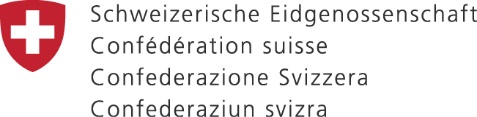 RÉVISION
EDAB
Evalyasyon Dega ak Analiz Bezwen
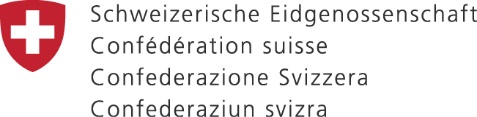 NAN KI PERIOD EDAB LA KAPAB FÈT?
Aprè pasaj yon evènman advès ki anjandre anpil dega.
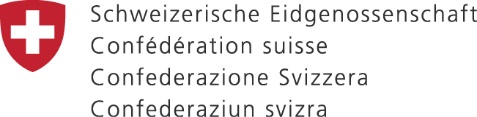 RÉVISION
EDAB
Evalyasyon Dega ak Analiz Bezwen
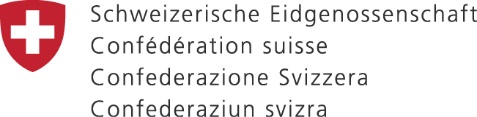 NAN KI DOMÈN EDAB LA AP GEN POU ENTÈVENI ?
Aprè Sante 
(Moun ki mouri, blese, estrikti sanitè…)

Liy vital 
(Dlo ak asenisman (WASH), elektrifikasyon, sekirite, pwoteksyon..)

Enfrastrikti pwodiktiv 
(Agrikilti, pèch, elvaj……)

Lojman ak batiman piblik yo 
(Kay moun abite, lekòl, legliz, otèl ak tout lòt espas rasanbleman yo)
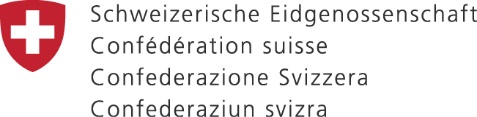 NAN KI DOMÈN EDAB LA AP GEN POU ENTÈVENI ?
Aprè Sante 
(Moun ki mouri, blese, estrikti sanitè…)

Liy vital 
(Dlo ak asenisman (WASH), elektrifikasyon, sekirite, pwoteksyon..)

Enfrastrikti pwodiktiv 
(Agrikilti, pèch, elvaj……)

Lojman ak batiman piblik yo 
(Kay moun abite, lekòl, legliz, otèl ak tout lòt espas rasanbleman yo)
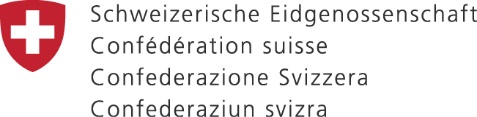 PATI PRENANT/ MOUN KI GEN REPONSABILITE POU REYALIZE YON EDAB NAN KOMINOTE ya
Komite Pwoteksyon Sivil a travè yon apwòch miltisektoryèl :

Sektè sa yo se :
Edikasyon 
Sante 
Pwoteksyon 
Enfrastrikti 
WASH 
GAP
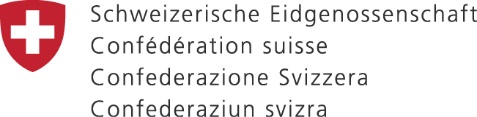 KI PRENSIPAL ZOUTI KE MAP BEZWEN POU M REYALIZE EDAB LA?
Fòmilè d’ankèt EDAB
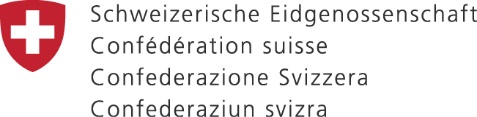 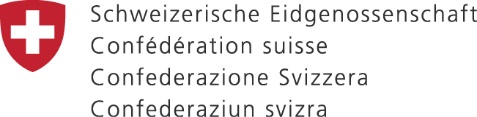 Kesyon? 
Mèsi anpil!